Paper Title
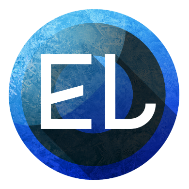 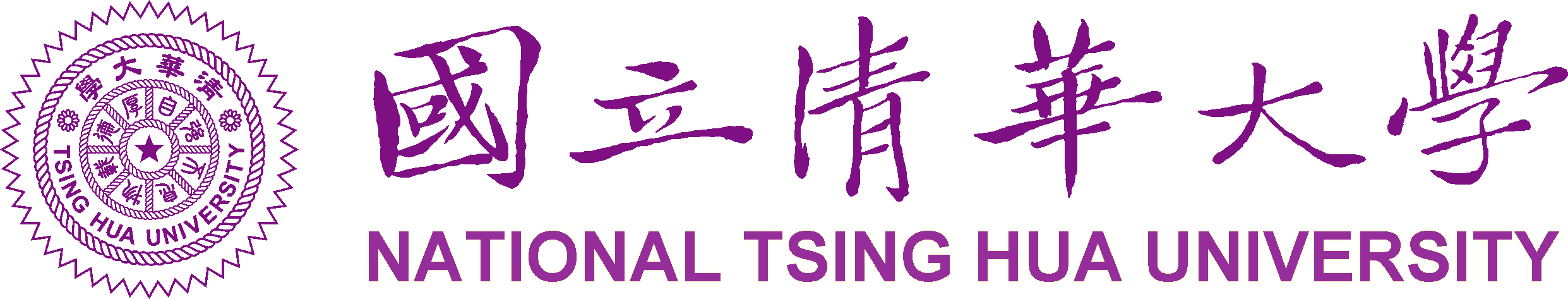 Author¹, Author¹ ², Author³, Author⁴, and Author¹
¹ Institute     ² Institute
³ Institute    ⁴ Institute
Abstract
Background
Experiments
Subsection Title
Subsection Title
(Your paragraph)
(Your paragraph)
(Your Bullet)
(Your paragraph)
(Your paragraph)
Your Equation                                           (1)
Subsection Title
(Your Bullet)
(Your Bullet)
Figure x. (Your caption)
Methodology
Related Works
Subsection Title
Subsection Title
Subsection Title
(Your paragraph)
(Your paragraph)
(Your Bullet)
(Your Bullet)
Figure x. (Your caption)
Figure x. (Your caption)
(Your paragraph)
Subsection Title
(Your Bullet)
(Your paragraph)
Questions?
References
Acknowledgement
Github
[1] (Your Reference)
[2] (Your Reference)
[3] (Your Reference)
[4] (Your Reference)
[5] (Your Reference)
[6] (Your Reference)
[7] (Your Reference)
[8] (Your Reference)
Figure x. (Your caption)
Figure x. (Your caption)
(Your Email)
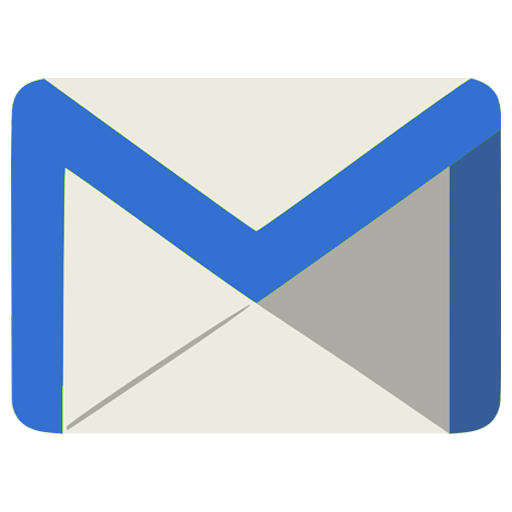 (Your QRcode)
(Logos of your collaborators)
(Your Email)
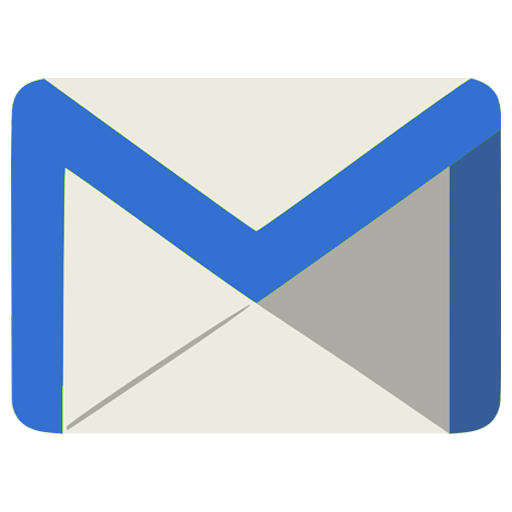 © 2024 Chen-Hao Chao, licensed under CC BY 4.0